НобелевскиеЛауреатыПо экономике
Во всём мне хочется дойти 
До самой сути. 
В работе, в поисках пути, 
В сердечной смуте. 
До сущности прошедших дней,
До их причины. 
До оснований, до корней,
До сердцевины. 
Всё время схватывая нить 
Судеб, событий
Жить, думать, чувствовать, любить, 
Свершать открытия.
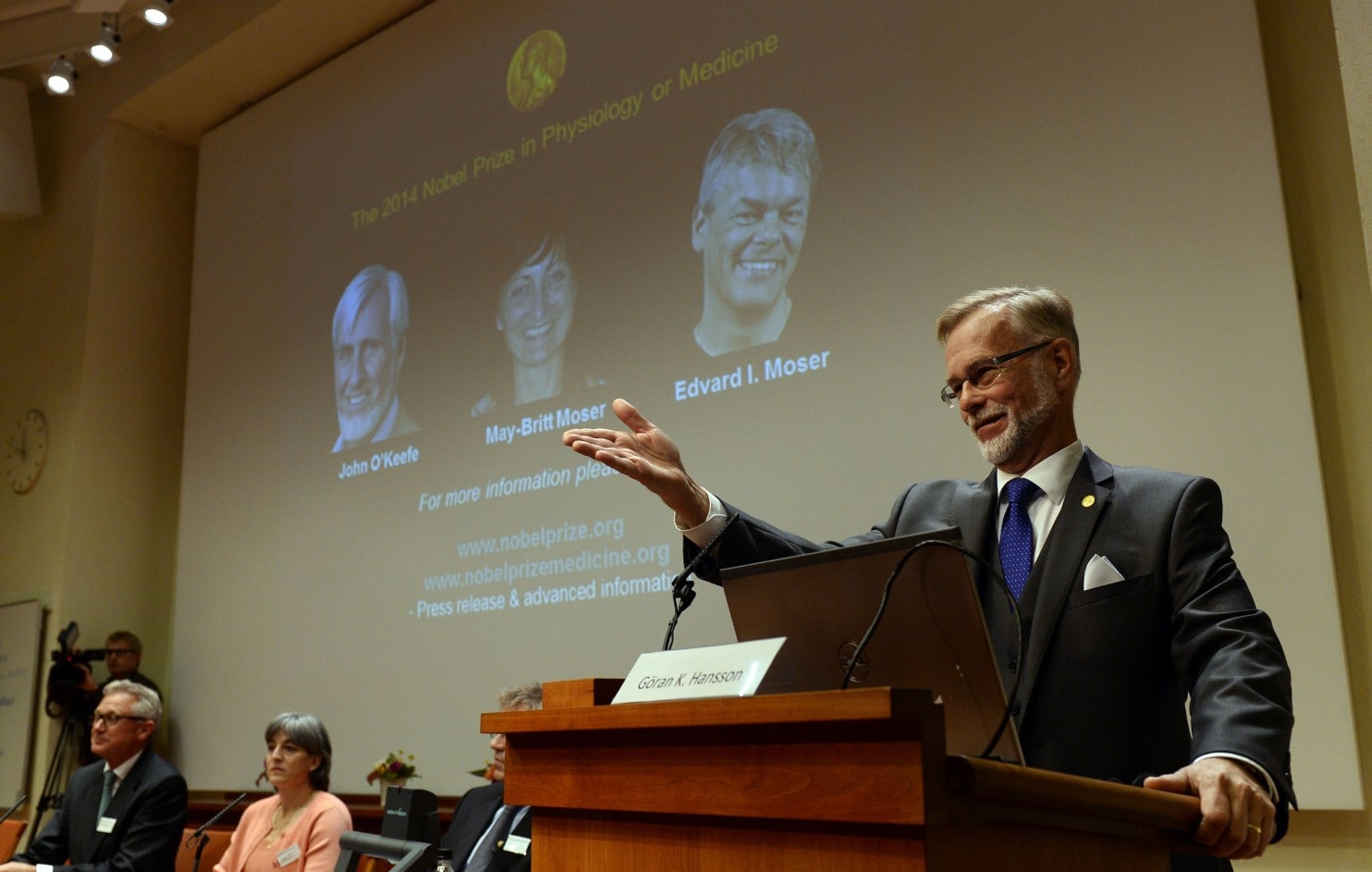 Ежегодная награда носит название в честь шведского инженера, промышленника и изобретателя Альфреда Бернхарда Нобеля. Кроме того, ему принадлежит фонд, из которого выделяются деньги для ее проведения. История Нобелевской премии начинается в двадцатом веке. С 1901 года специальная комиссия определяет победителей в таких категориях как физика, медицина и физиология, химия, литература и защита мира. В 1969 году к списку была добавлена экономика.
История Нобелевской премии очень интересна.
Она связана с очень мрачным инцидентом в жизни ее учредителя. Как известно, Альфред Нобель был изобретателем динамита. Когда в 1889 его брат Людвиг умер, журналист одной из газет перепутал и указал в некрологе Альфреда. Текст называл его торговцем смертью. Альфред Нобель ужаснулся от перспективы остаться в памяти человечества в подобном качестве. Он принялся думать о том, что можно оставить после себя, и сочинил особое завещание.
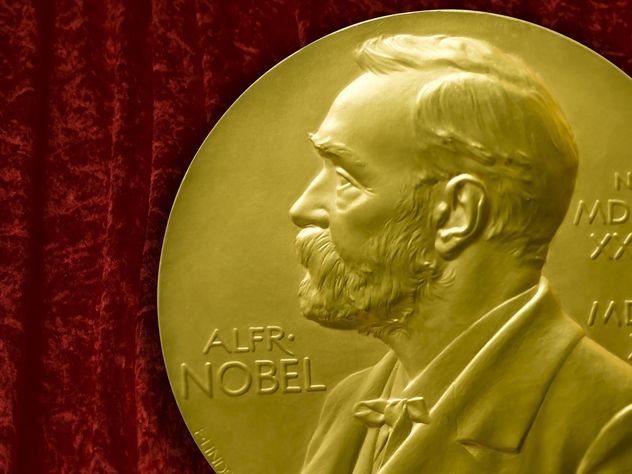 Премия учреждена в 1969 году.
Учреждена Банком Швеции в память Альфреда Нобеля.
Является самой престижной премией в области экономики.
Данная премия не является наследием Альфреда Нобеля.
На конец 2008 года премией было награждено 62 экономиста.
Лауреат Нобелевской премии по экономике объявляется 12 октября.
Церемония вручения премии проходит в Стокгольме 10 декабря каждого года.
От лауреата требуется выступление с «Нобелевской мемориальной лекцией».
Данная лекция публикуется Нобелевским фондом в особом томе вместе с лекциями Нобелевских лауреатов по другим наукам.
Начиная с 1969 года по настоящее время Нобелевская премия по экономике присуждалась 49 раз. Ее лауреатами становились 79 ученых-экономистов.
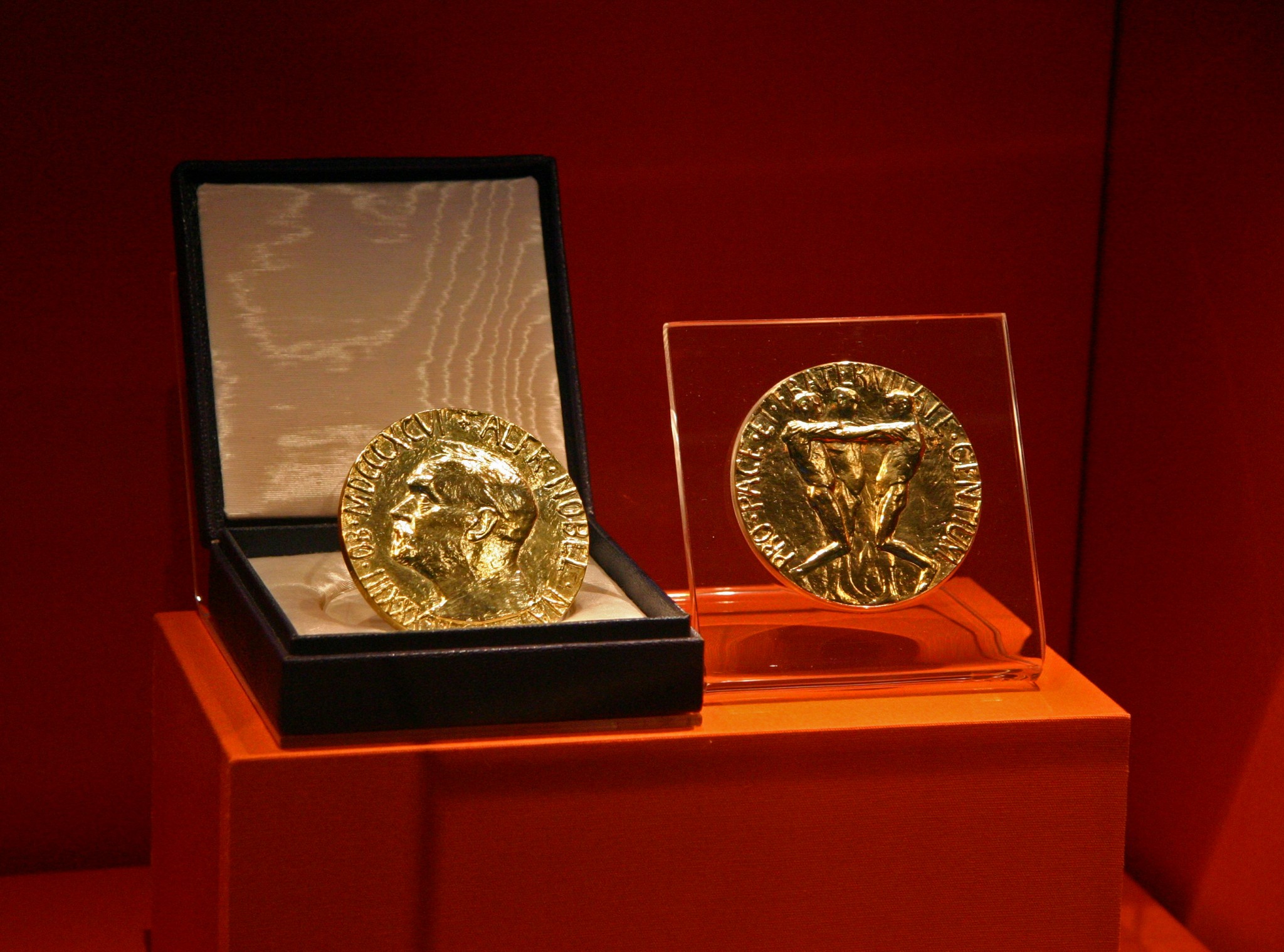 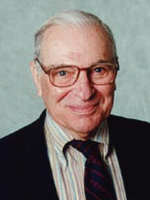 За новаторский вклад в общую теорию равновесия и теорию благосостояния
За создание и применение динамических моделей к анализу экономических процессов
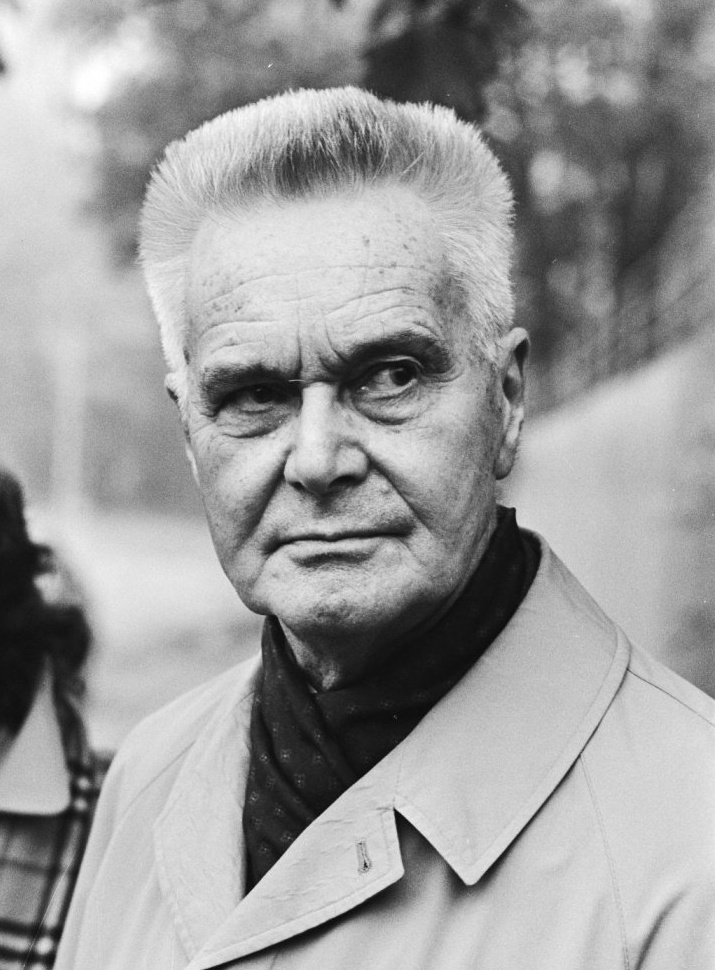 Тинберген Ян
Кеннет Эрроу
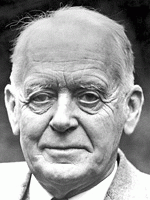 Лауреаты по экономике с 1969г. по 1972г.
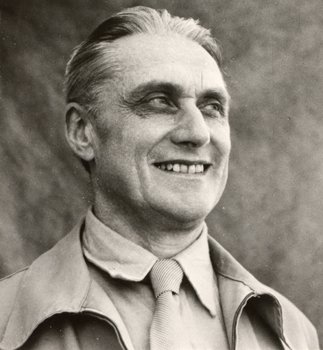 За создание и применение динамических моделей к анализу экономических процессов
За новаторский вклад в общую теорию равновесия и теорию благосостояния
Рагнар Фриш
Джон Хикс
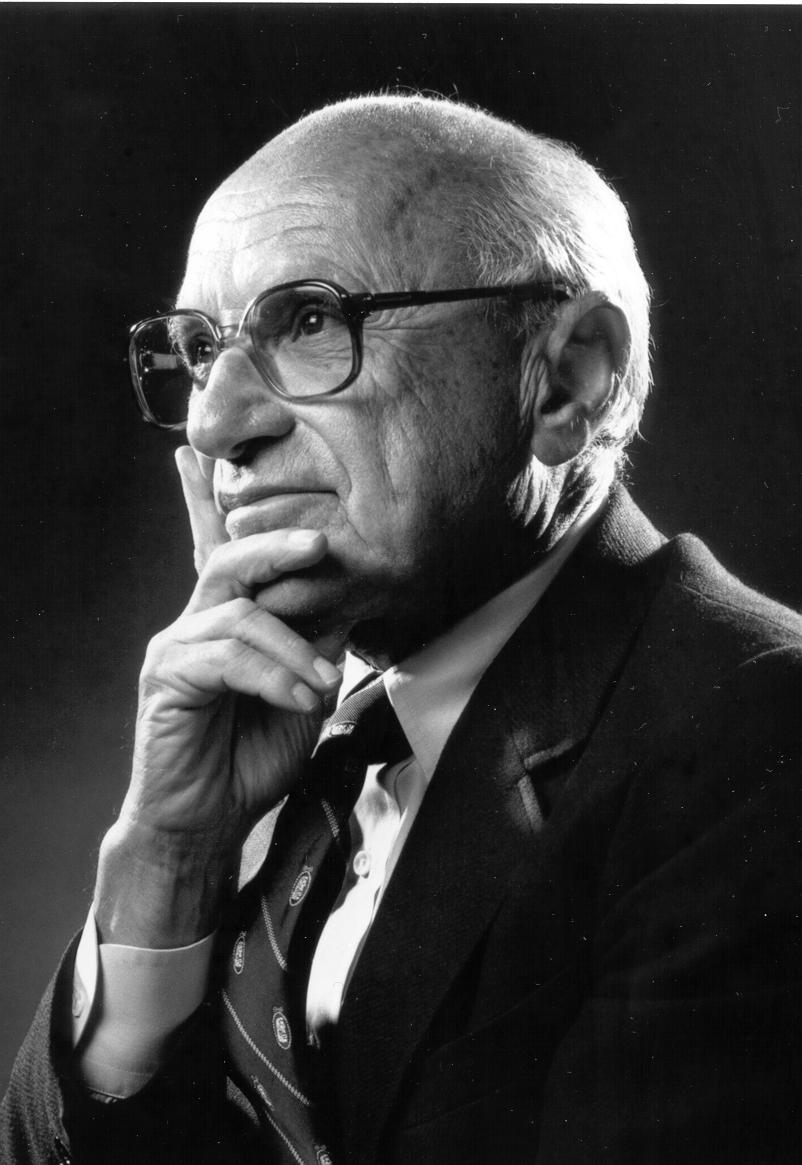 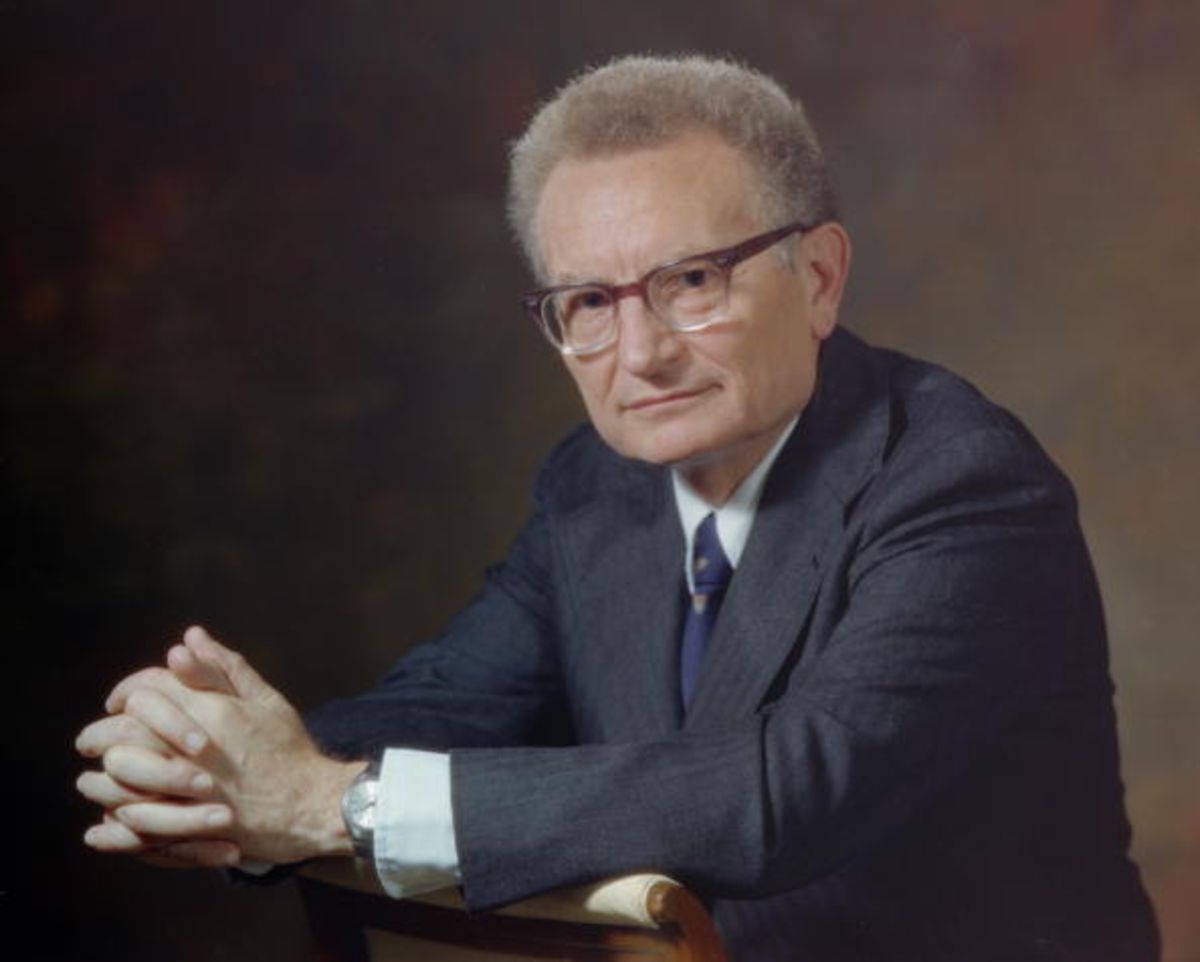 За научную работу, развившую статическую и динамическую экономическую теорию
За эмпирически обоснованное толкование экономического роста
Кузнец Саймон
Самуэльсон Пол
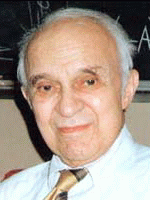 За достижения в области анализа потребления, истории денежного обращения и разработки монетарной теории, а также за практический показ сложности политики экономической стабилизации
За развитие метода "затраты — выпуск" и за его применение к важным экономическим проблемам
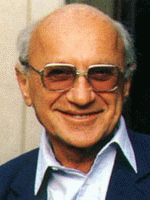 Василий Леонтьев
Милтон Фридмен
За основополагающие работы по теории денег и экономических колебаний и глубокий анализ взаимозависимости экономических, социальных и институциональных явлений
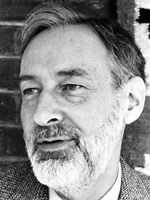 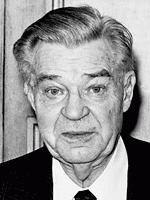 Лауреаты по экономике с 1973г. по 1976г.
За вклад в теорию оптимального распределения ресурсов
Тьяллинг Купманс
Гуннар Мюрдаль
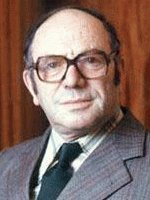 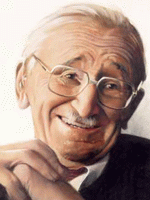 За основополагающие работы по теории денег и экономических колебаний и глубокий анализ взаимозависимости экономических, социальных и институциональных явлений
За вклад в теорию оптимального распределения ресурсов
Леонид Канторович
Фридрих Хайек
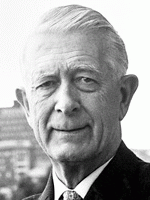 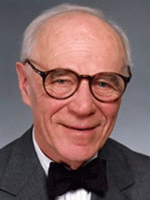 За создание экономических моделей и их применение к анализу колебаний экономики и экономической политики
За первопроходческий вклад в теорию международной торговли и международного движения капитала
Лоуренс Клейн
Бертиль Улин
За первопроходческий вклад в теорию международной торговли и международного движения капитала
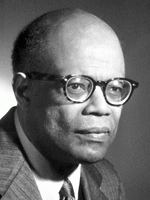 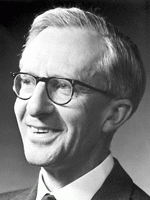 Лауреаты по экономике с 1977г. по 1980г.
За новаторские исследования процесса принятия решений в рамках экономических организаций
Артур Льюис
Джеймс Мид
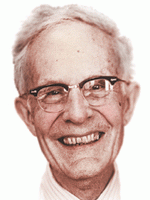 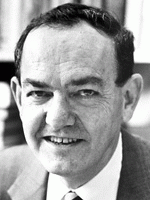 За новаторские исследования процесса принятия решений в рамках экономических организаций
За новаторские исследования процесса принятия решений в рамках экономических организаций
Теодор Шульц
Герберт Саймон
Работы по финансовой политике
Исследование связей финансовых рынков с потреблением, занятостью, производством и ценами
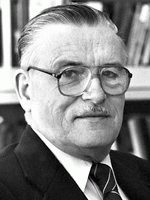 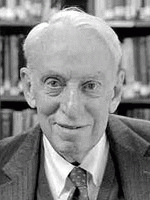 Джеймс Бьюкенен
Тобин Джеймс
Лауреаты по экономике с 1981г. по 1986г.
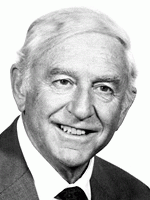 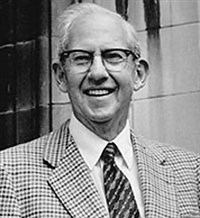 Анализ поведения людей в отношении сбережений
Изучение промышленных структур, функционирования рынков, роли государственного регулирования
Стиглер Джордж
Франко Модильяни
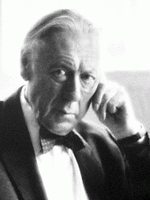 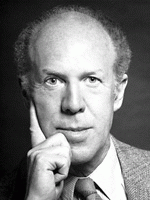 Создание системы национальных счетов, статистического измерения
Работы по теории общего экономического равновесия
Ричард Стоун
Жерар Дебрё
За вклад в теорию экономического роста
За вклад в теорию формирования цены финансовых активов
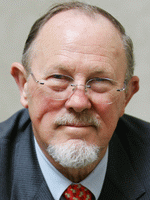 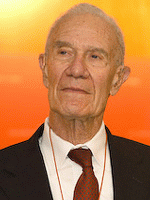 Уильям Шарп
Роберт Солоу
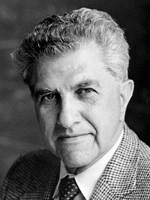 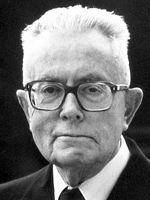 Лауреаты по экономике с 1987г. по 1990г.
За вклад в теорию формирования цены финансовых активов
За его новаторский вклад в теорию рынков и эффективного использования ресурсов
Морис Алле
Мертон Миллер
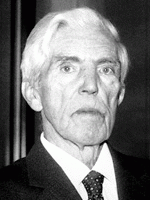 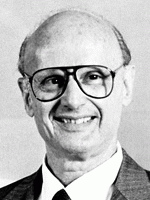 За его разъяснения в основах теории вероятностей и анализ одновременных экономических структур
За вклад в теорию формирования цены финансовых активов
Трюгве Хаавельм
Гарри Марковиц
За новое исследование экономической истории с помощью экономической теории и количественных методов для объяснения экономических и институциональных изменений
За открытие и иллюстрацию важности трансакционных издержек и прав собственности для институциональных структур и функционирования экономики
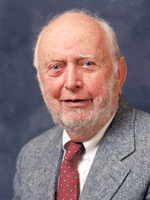 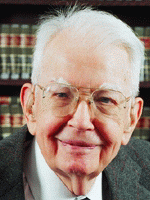 Дуглас Норт
Рональд Коуз
Лауреаты по экономике с 1991г. по 1993г.
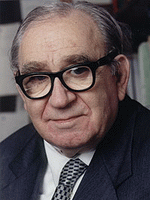 За исследования широкого круга проблем человеческого поведения и реагирования, не ограничивающегося только рыночным поведением
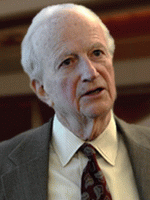 За новое исследование экономической истории с помощью экономической теории и количественных методов для объяснения экономических и институциональных изменений
Роберт Фогель
Гэри Беккер
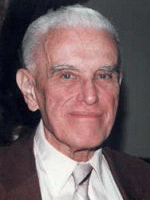 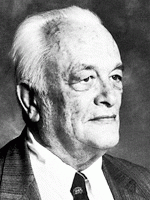 За фундаментальный вклад в экономическую теорию стимулов и асимметричной информации
За анализ равновесия в теории некоалиционных игр
Уильям Викри
Джон Харсаньи
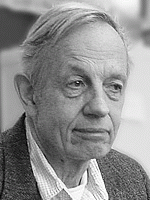 Лауреаты по экономике с 1994г. по 1996г.
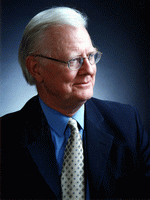 За фундаментальный вклад в экономическую теорию стимулов и асимметричной информации
За анализ равновесия в теории некоалиционных игр
Джон Нэш
Джеймс Миррлис
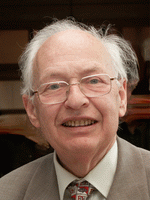 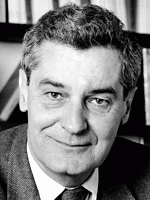 За анализ равновесия в теории некоалиционных игр
За развитие и применение гипотезы рациональных ожиданий, трансформацию макроэкономического анализа и углубление понимания экономической политики
Роберт Лукас
Райнхард Зелтен
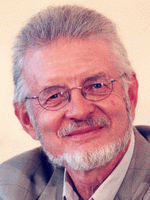 За их метод оценки производных финансовых инструментов
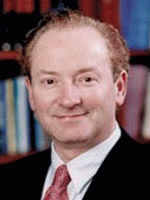 За развитие теории и методов анализа
Дениел Макфадден
Роберт Мертон
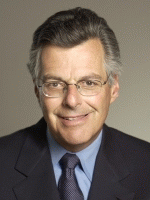 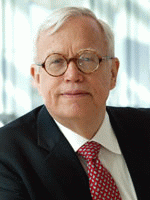 Лауреаты по экономике с 1997г. по 2000г.
За их метод оценки производных финансовых инструментов
За развитие теории и методов анализа
Майрон Шоулз
Джеймс Хекмен
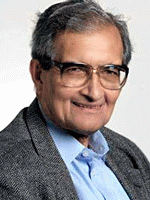 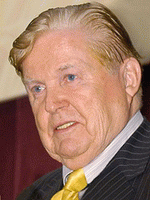 За его вклад в экономику благосостояния
За анализ монетарной и фискальной политики при различных обменных курсах и за анализ оптимальных валютных зон
Роберт Манделл
Амартия Сен
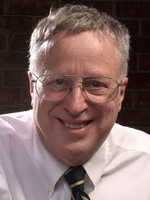 За анализ рынков с асимметричной информацией
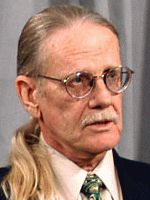 За исследования в области принятия решений и механизмов альтернативных рынков
Джордж Акерлоф
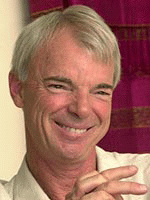 За анализ рынков с асимметричной информацией
Лауреаты по экономике с 2001г. по 2002г.
Вернон Смит
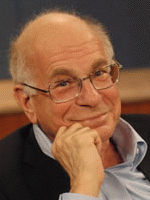 Майкл Спенс
За исследования в области принятия решений и механизмов альтернативных рынков
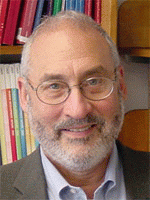 За анализ рынков с асимметричной информацией
Дениел Канеман
Джозеф Стиглиц
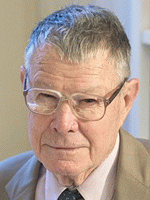 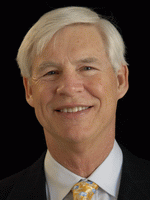 За углубление нашего понимания сути конфликта и сотрудничества путем анализа теории игр
За разработку метода анализа временных рядов в экономике на основе математической модели с авторегрессионной условной гетероскедастичностью (ARCH)
Роберт Ингл
Томас Шеллинг
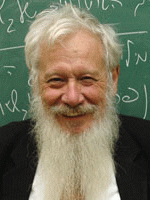 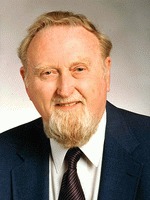 Лауреаты по экономике с 2003г. по 2005г.
За разработку метода коинтеграции для анализа временных рядов в экономике
За углубление нашего понимания сути конфликта и сотрудничества путем анализа теории игр
Роберт Ауманн
Клайв Грэнджер
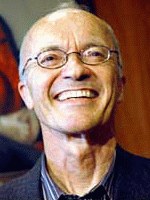 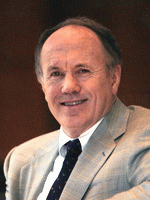 За их вклад в изучение влияния фактора времени на экономическую политику и за исследования движущих сил деловых циклов
За их вклад в изучение влияния фактора времени на экономическую политику и за исследования движущих сил деловых циклов
Эдвард Прескотт
Финн Кидланд
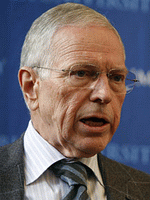 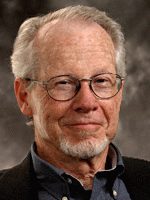 За исследования в области экономической организации
За анализ межвременного обмена в макроэкономической политике
Эдмунд Фелпс
Оливер Уильямсон
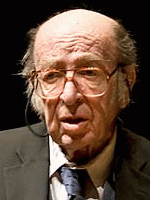 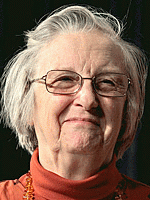 За создание основ теории оптимальных механизмов
Лауреаты по экономике с 2006г. по 2009г.
За исследования в области экономической организации
Элинор Остром
Леонид Гурвич
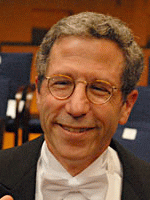 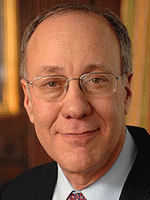 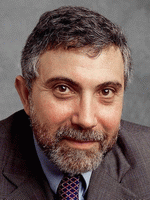 За анализ структуры торговли и размещения экономической активности
За создание основ теории оптимальных механизмов
За создание основ теории оптимальных механизмов
Эрик Мескин
Пол Кругман
Роджер Майерсон
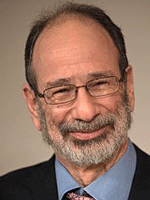 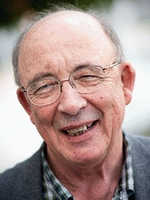 За теорию стабильного распределения и практики устройства рынков
За исследования рынков с моделями поиска
Дэйл Мортенсен
Элвин Рот
За исследования рынков с моделями поиска
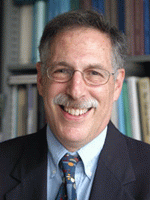 Лауреаты по экономике с 2010г. по 2012г.
За теорию стабильного распределения и практики устройства рынков
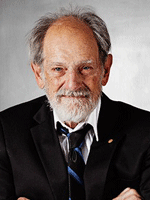 Ллойд Шепли
Питер Даймонд
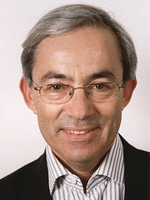 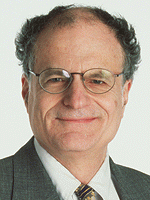 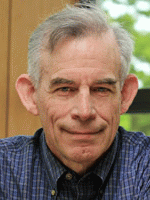 За эмпирические исследования причин и ожиданий в макроэкономике
За эмпирические исследования причин и ожиданий в макроэкономике
За исследования рынков с моделями поиска
Кристофер Писсаридес
Кристофер Симс
Томас Сарджент
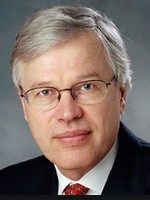 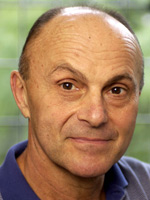 За вклад в развитие теории контрактов
За работы, которые касаются эмпирического анализа цен на активы
Бенгт Хольмстрём
Юджин Фама
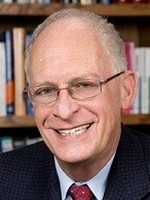 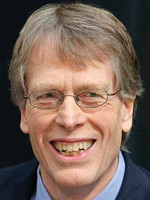 За работы, которые касаются эмпирического анализа цен на активы
Лауреаты по экономике с 2013г. по 2016г.
За вклад в развитие теории контрактов
Оливер Харт
Ларс Питер Хансен
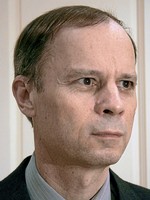 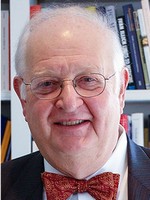 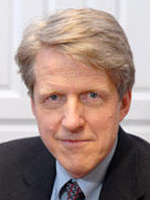 За анализ проблем потребления, бедности и социального обеспечения
За анализ власти рынка и ее регуляции
За работы, которые касаются эмпирического анализа цен на активы
Роберт Шиллер
Энгус Дитон
Жан Тироль
Лауреатом по экономике за 2017г. стал  

Ричард Талер

За вклад в исследование поведенческой экономики
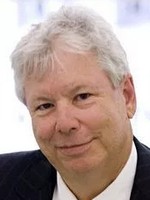 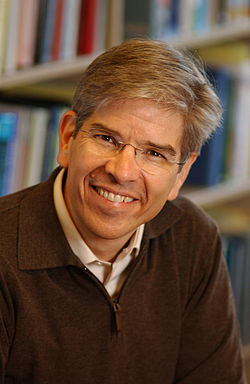 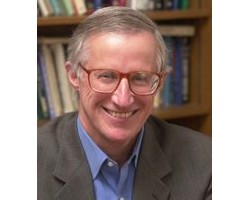 Пол Ромер
Уильям Нордхаус
Объявлены лауреаты Нобелевской премии по экономике 2018 года.
Лауреатами стали экономисты Уильям Нордхаус и Пол Ромерс формулировкой «за учет глобального изменения климата в долгосрочном макроэкономическом анализе» и «за учет технологических инноваций в долгосрочном макроэкономическом анализе» соответственно.
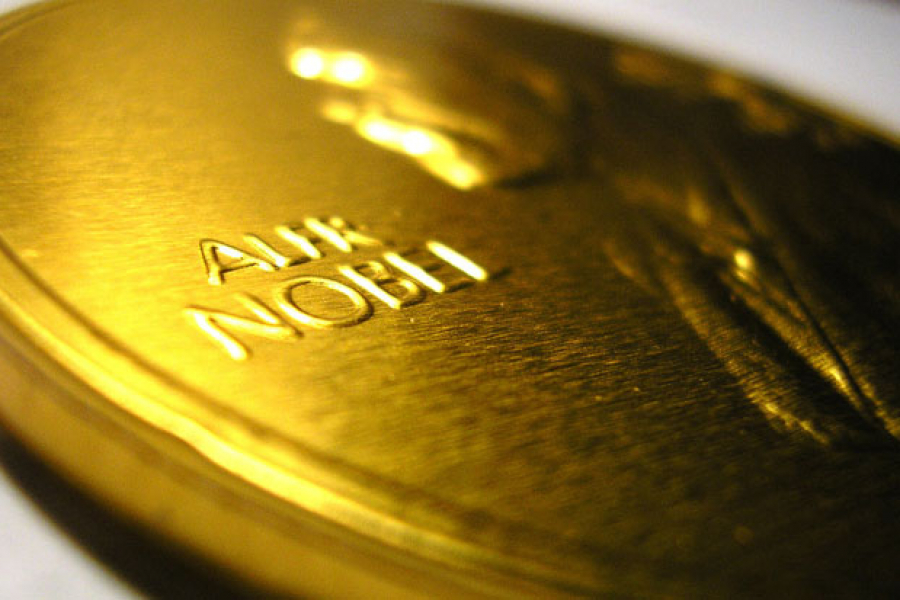 Спасибо
За
Внимание